Khởi động
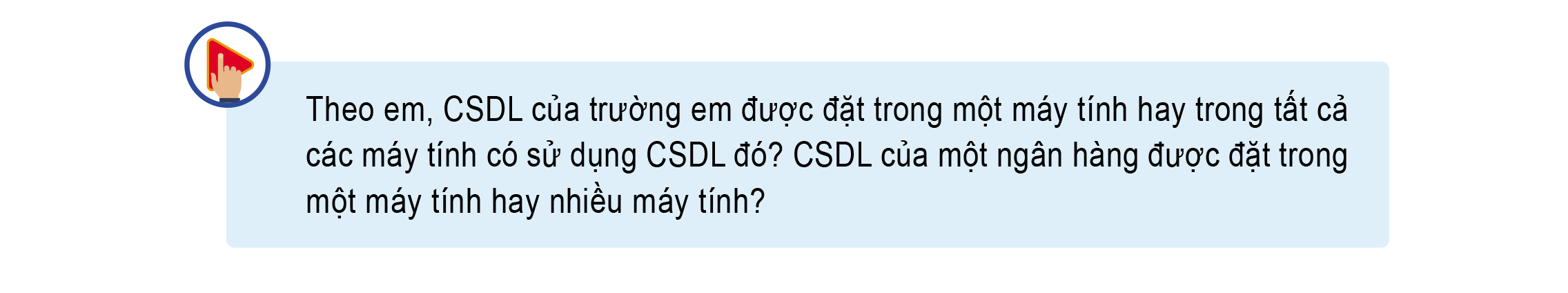 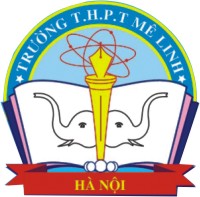 Chủ đề F - Bài 7
CÁC LOẠI KIẾN TRÚC CỦA HỆ CƠ SỞ DỮ LIỆU
1. CSDL tập trung và CSDL phân tán
Trong 10 phút: 
Thảo luận theo tổ, hoàn thành phiếu học tập
Phiếu học tập 01
CSDL TẬP TRUNG
CSDL PHÂN TÁN
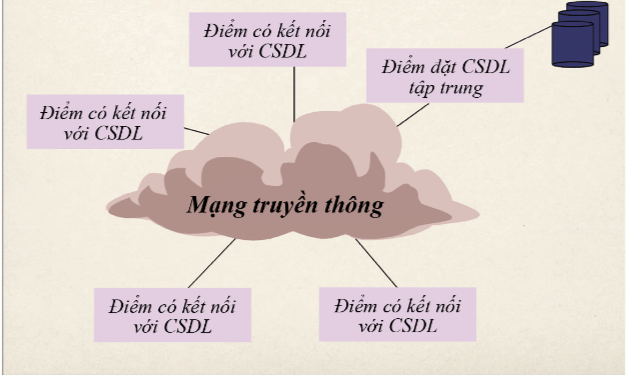 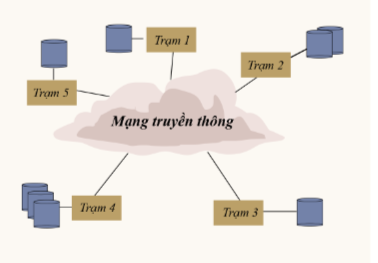 Phiếu học tập số 1
Phiếu học tập số 1
Hoàn thành nội dung vào phần …
2. Các loại kiến trúc của các hệ CSDL
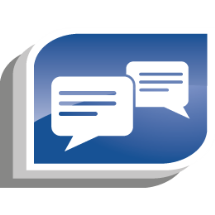 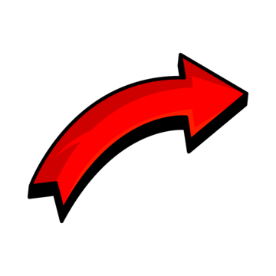 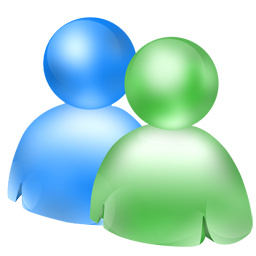 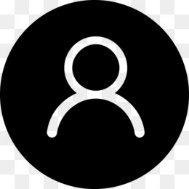 5 phút
5 phút
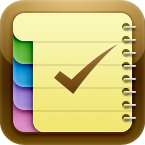 a. Kiến trúc phổ biến của hệ CSDL tập trung
Kiến trúc phổ biến của hệ CSDL tập trung gồm:……….
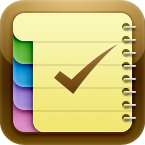 b. Kiến trúc phổ biến của hệ CSDL phân tán
Kiến trúc phổ biến của hệ CSDL phân tán gồm: ……….
Hoàn thành nội dung vào phần …
2. Các loại kiến trúc của các hệ CSDL
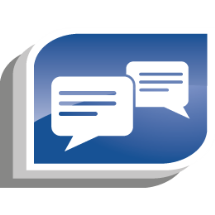 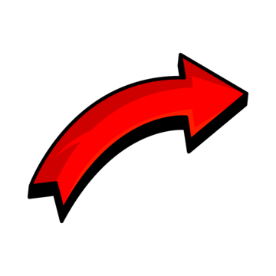 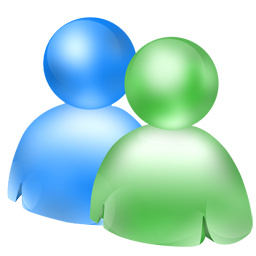 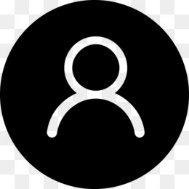 5 phút
5 phút
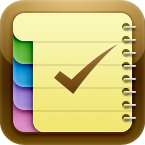 a. Kiến trúc phổ biến của hệ CSDL tập trung
Kiến trúc phổ biến của hệ CSDL tập trung gồm: kiến trúc khách - chủ
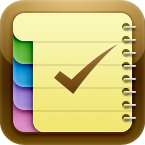 b. Kiến trúc phổ biến của hệ CSDL phân tán
Kiến trúc phổ biến của hệ CSDL phân tán gồm: kiến trúc ngang hang, kiến trúc khách - chủ
LUYỆN TẬP
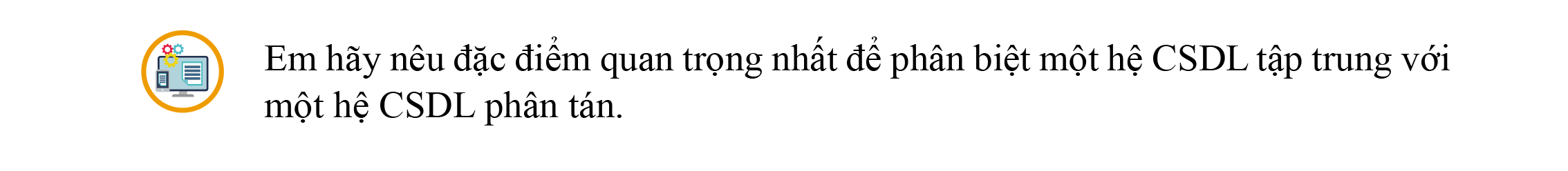 CSDL TẬP TRUNG
CSDL PHÂN TÁN
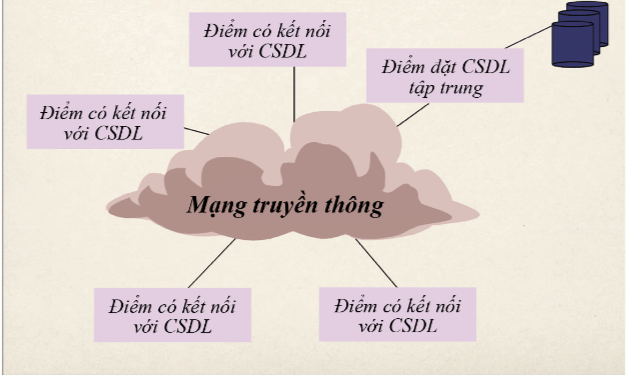 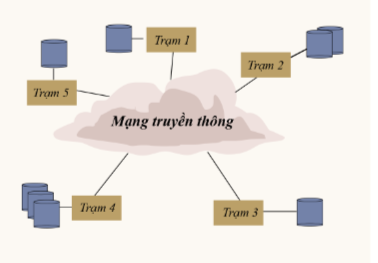 LUYỆN TẬP
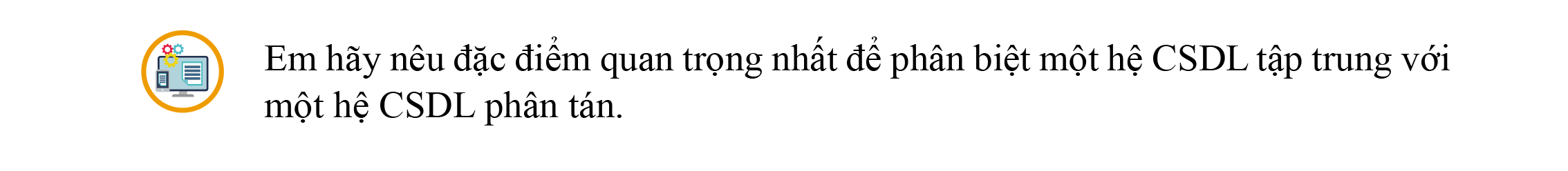 CSDL TẬP TRUNG
CSDL PHÂN TÁN
CSDL lưu trữ phân tán trên các máy tính khác nhau của mạng máy tính
CSDL lưu trữ trên một máy tính
VẬN DỤNG
Giai đoạn 1
Mỗi học sinh tự kể 01 ví dụ minh họa CSDL tập trung, 01 ví dụ minh họa CSDL phân tán (ngoài các ví dụ trong SGK) và giải thích.
Giai đoạn 2
Thảo luận trong tổ để mỗi tổ đưa ra 05 ví dụ minh họa mỗi loại CSDL và giải thích
Thank You !